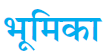 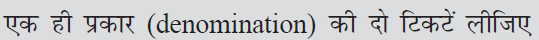 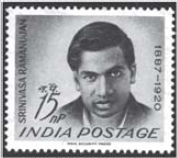 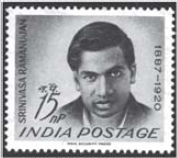 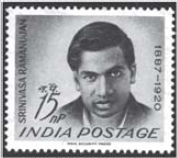 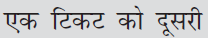 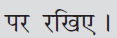 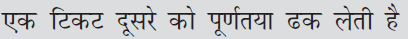 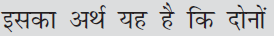 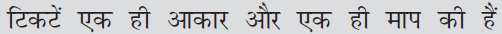 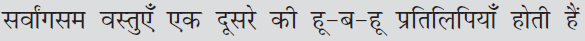 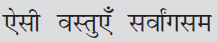 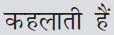 1
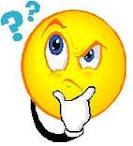 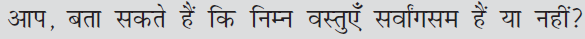 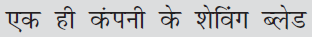 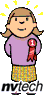 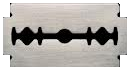 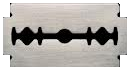 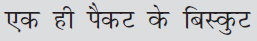 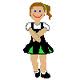 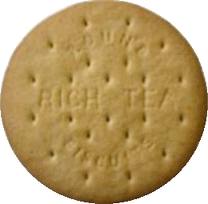 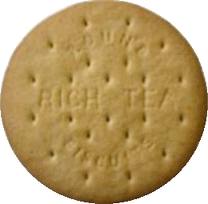 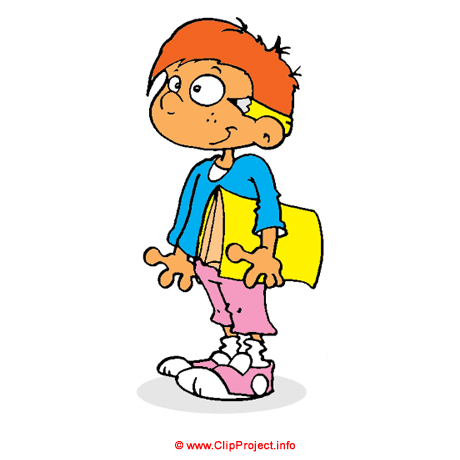 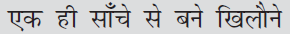 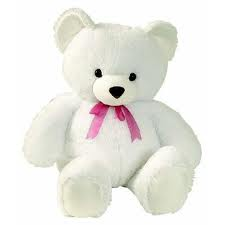 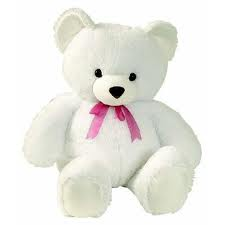 2
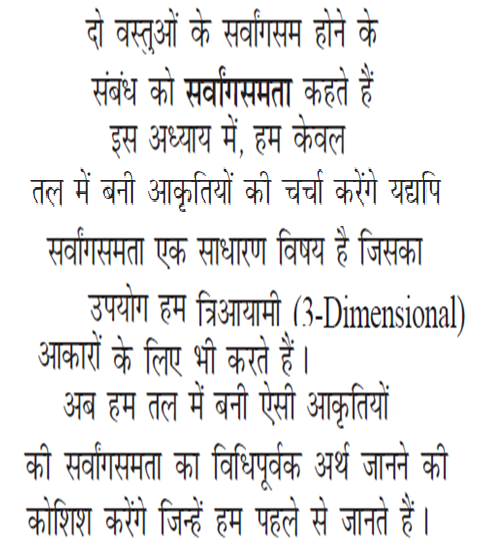 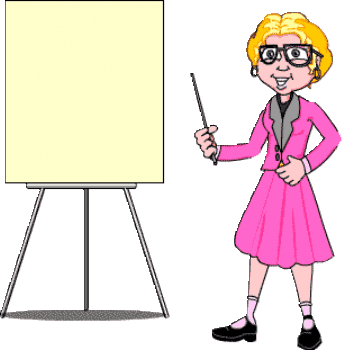 3
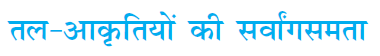 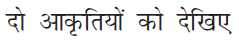 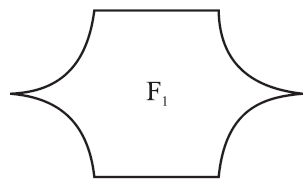 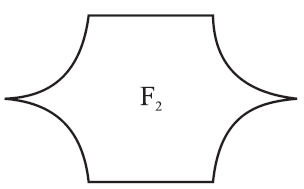 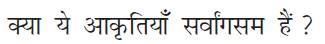 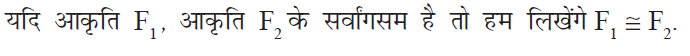 4
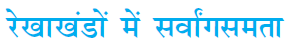 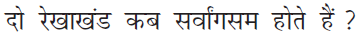 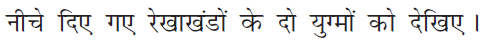 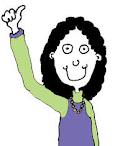 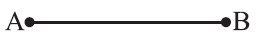 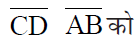 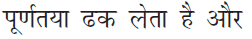 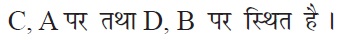 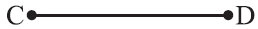 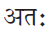 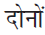 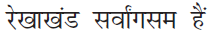 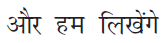 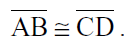 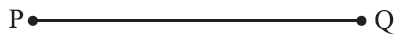 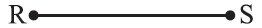 5
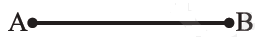 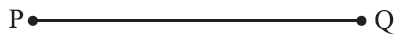 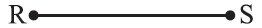 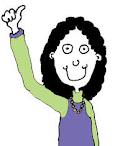 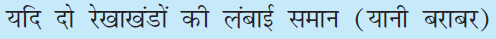 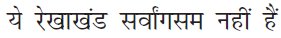 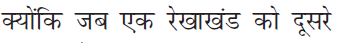 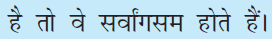 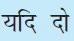 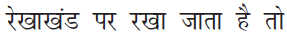 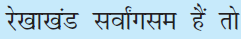 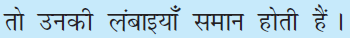 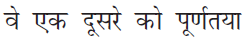 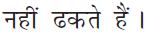 6
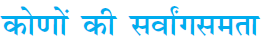 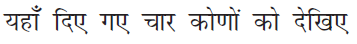 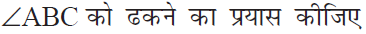 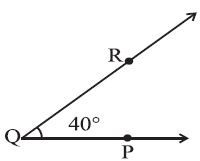 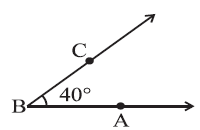 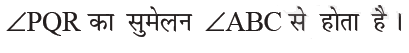 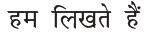 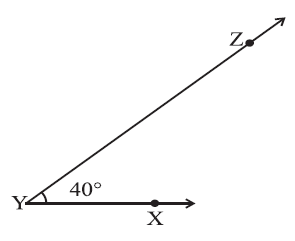 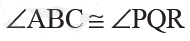 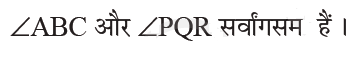 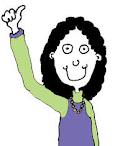 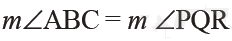 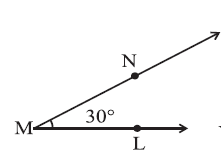 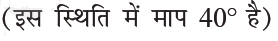 7
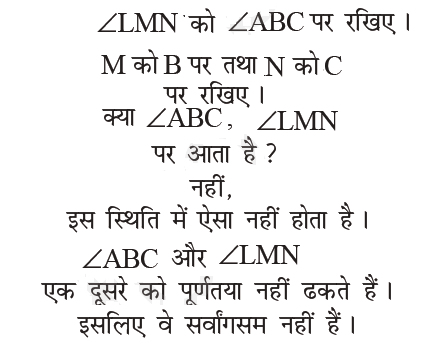 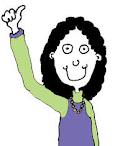 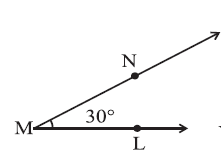 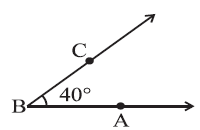 8
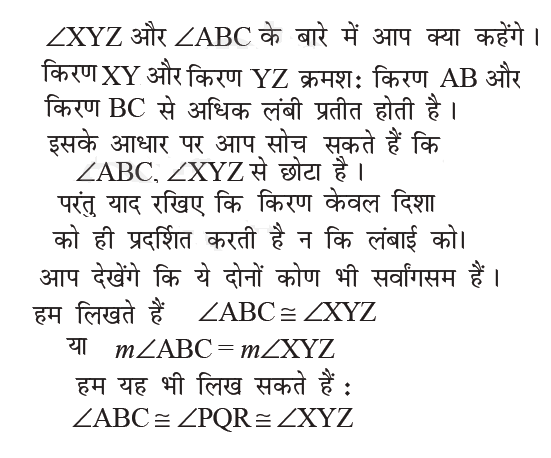 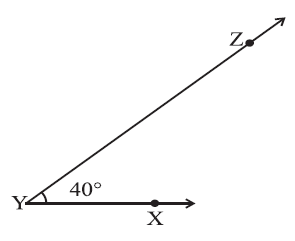 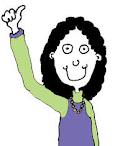 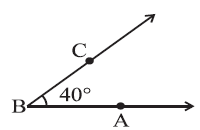 9
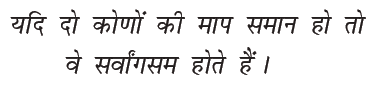 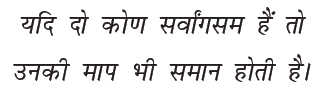 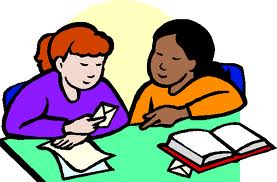 10
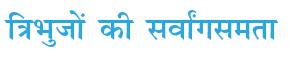 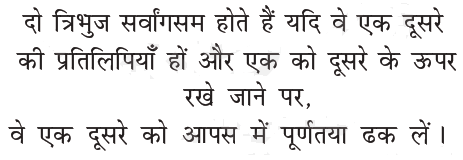 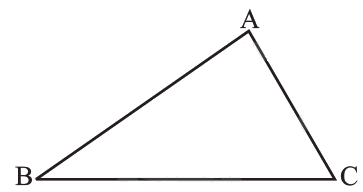 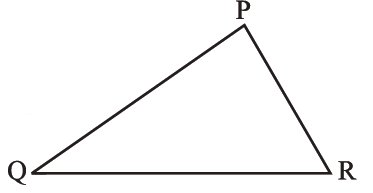 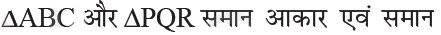 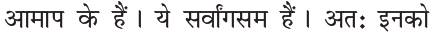 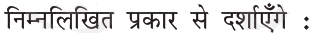 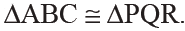 11
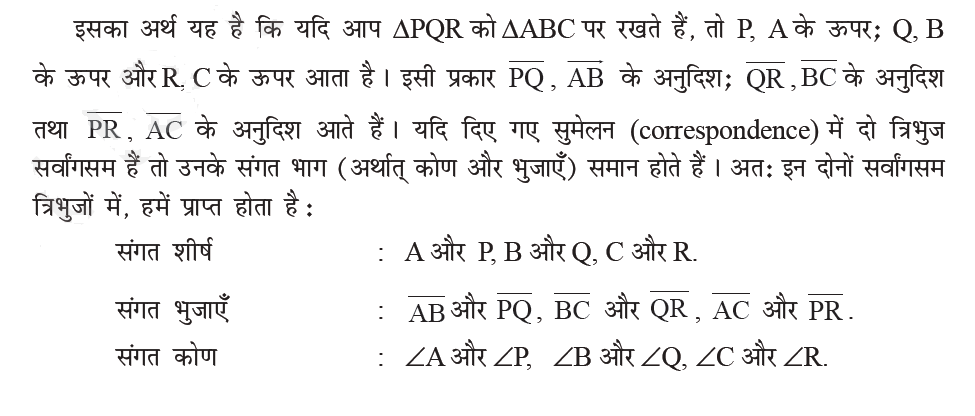 12
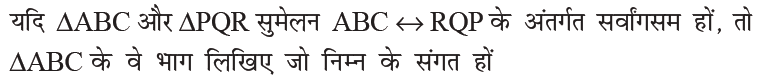 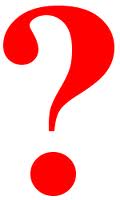 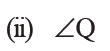 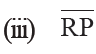 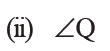 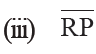 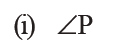 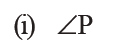 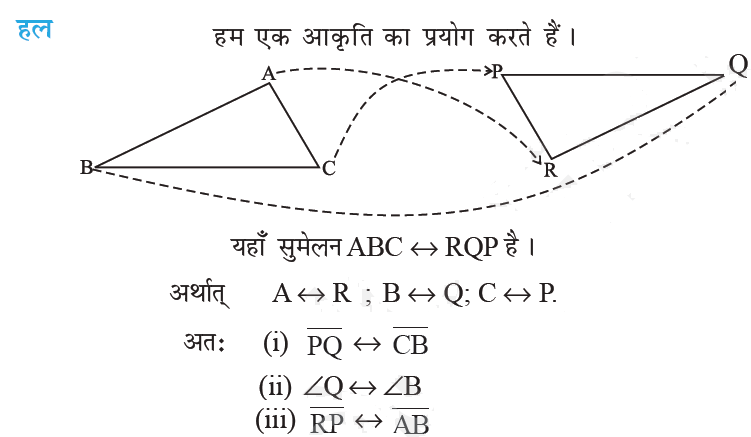 13
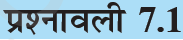 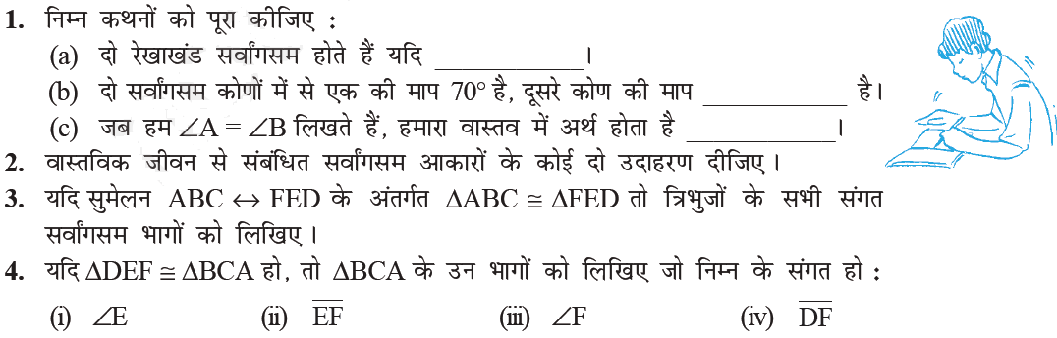 14
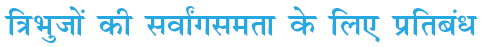 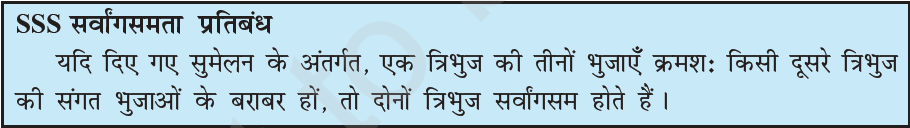 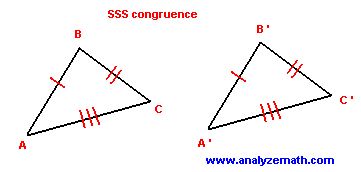 15
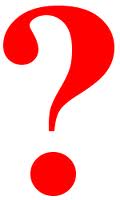 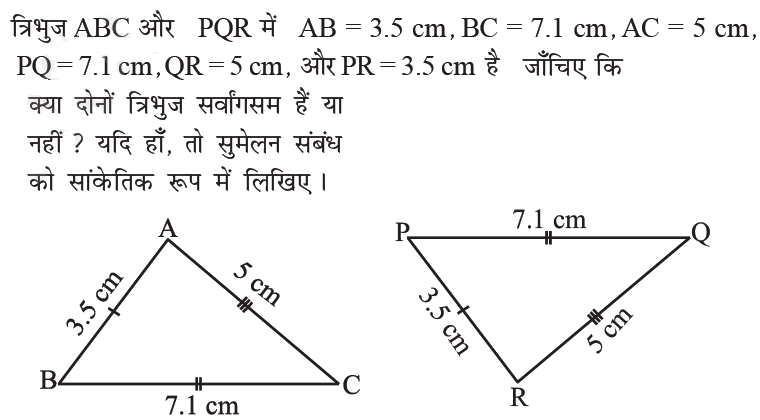 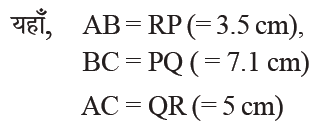 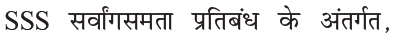 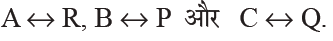 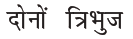 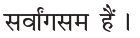 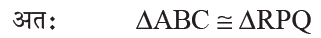 16
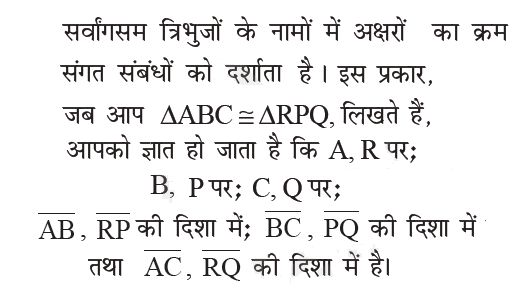 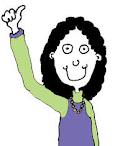 17
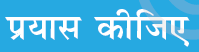 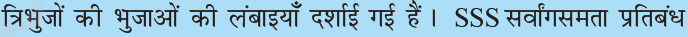 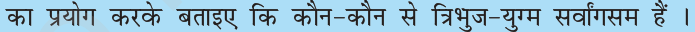 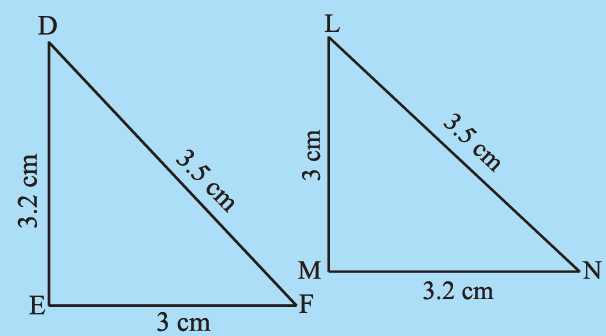 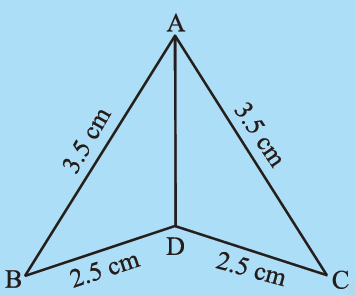 18
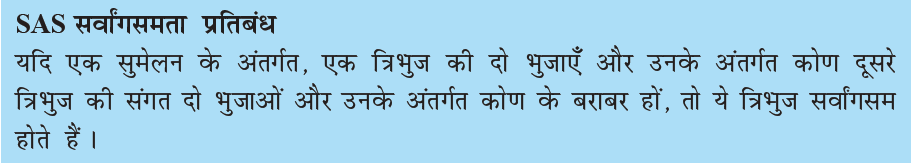 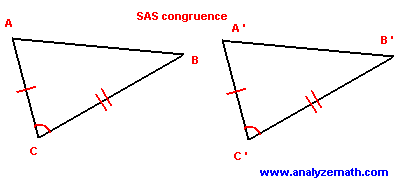 19
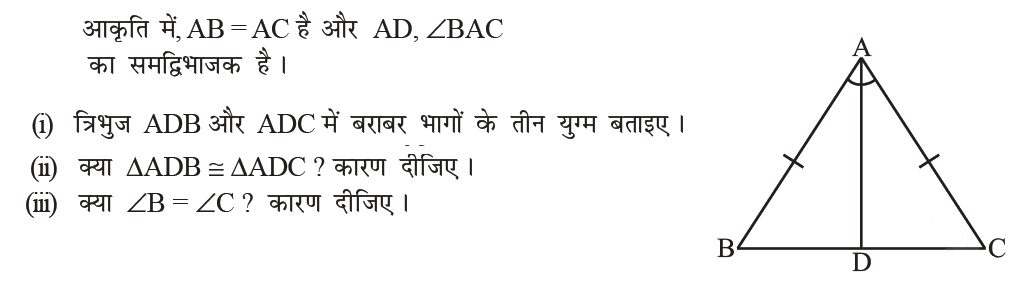 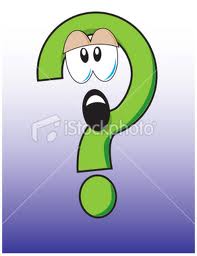 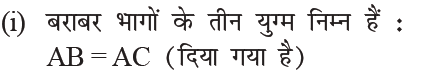 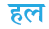 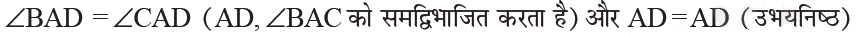 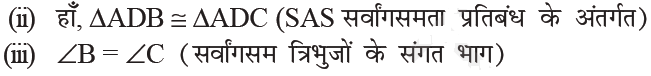 20
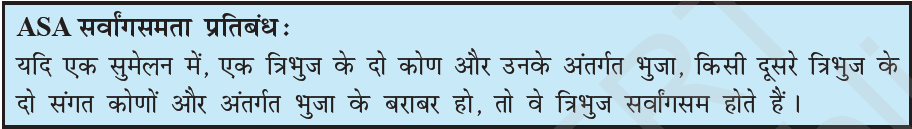 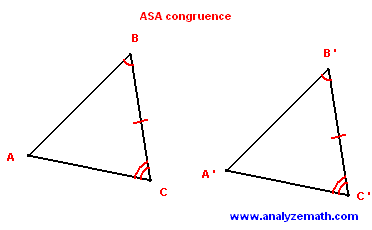 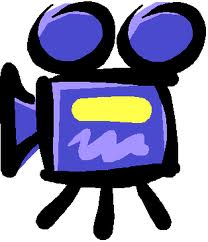 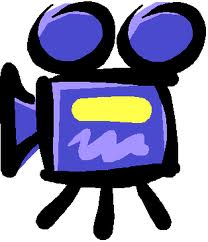 21
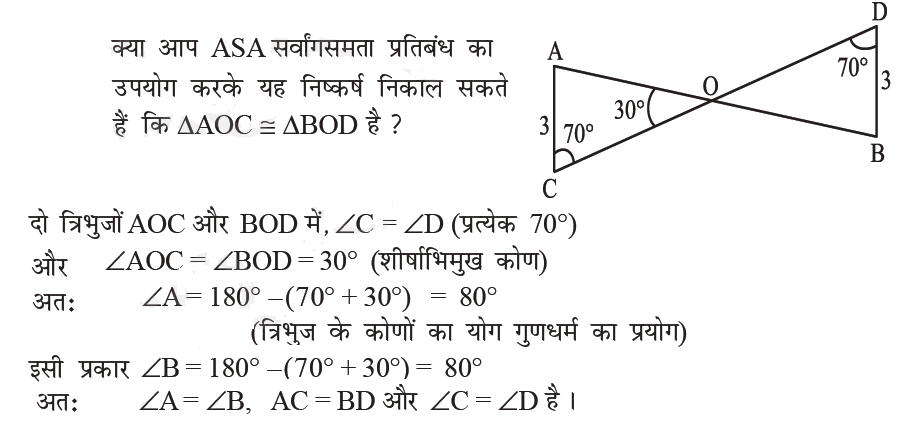 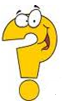 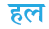 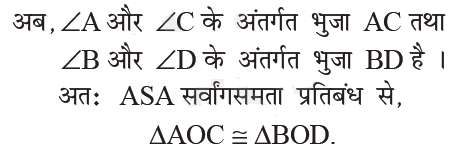 22
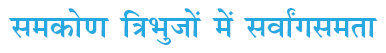 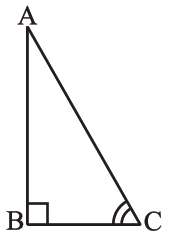 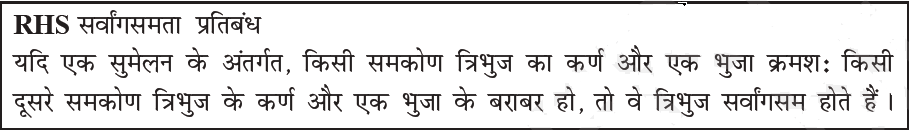 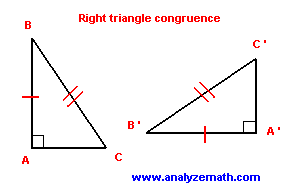 23
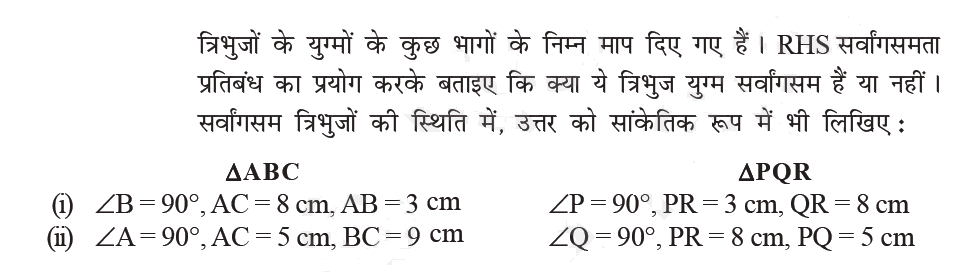 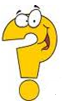 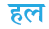 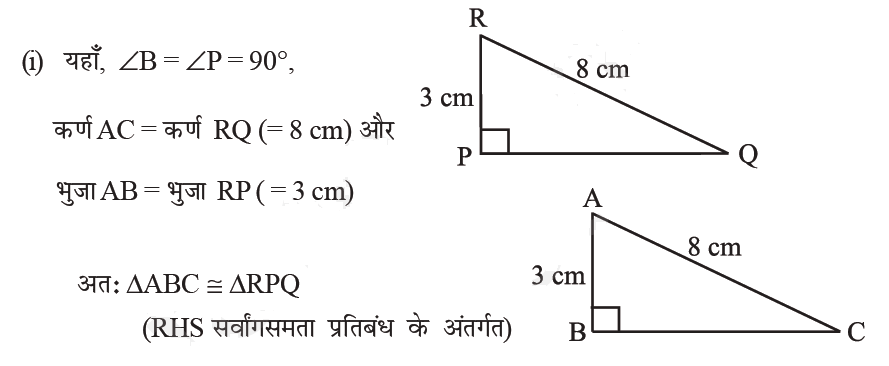 24
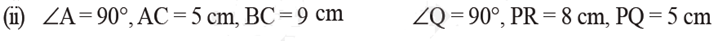 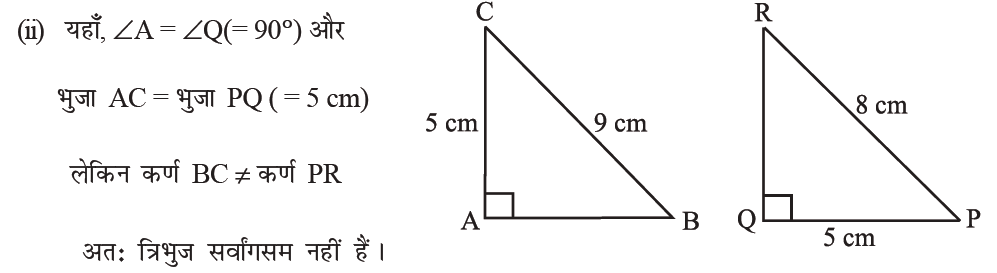 25
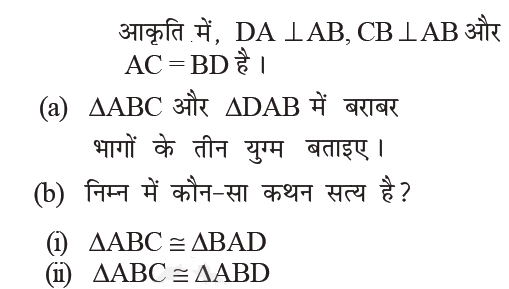 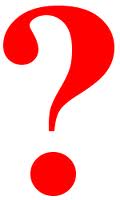 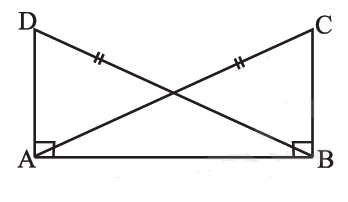 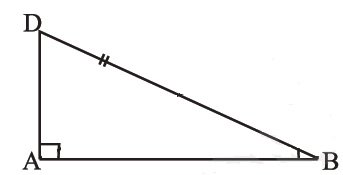 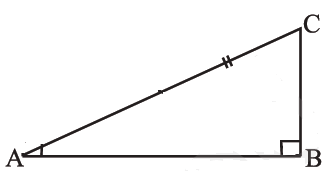 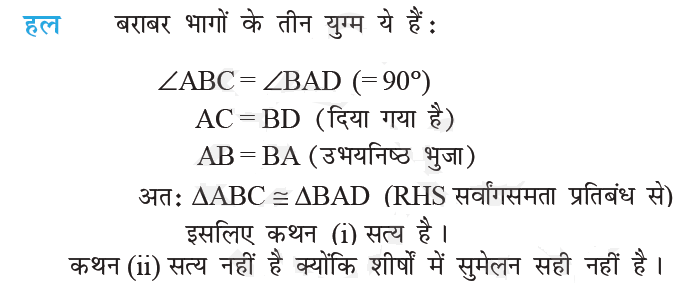 26
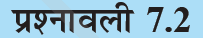 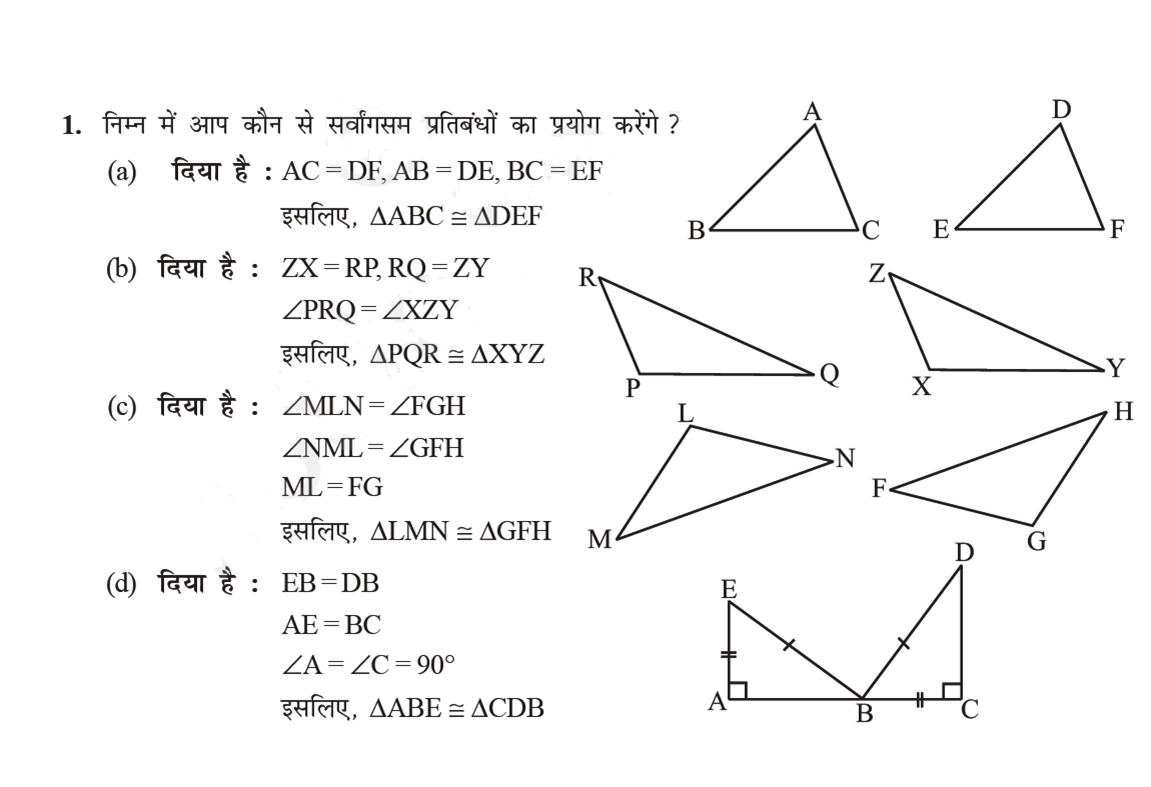 27
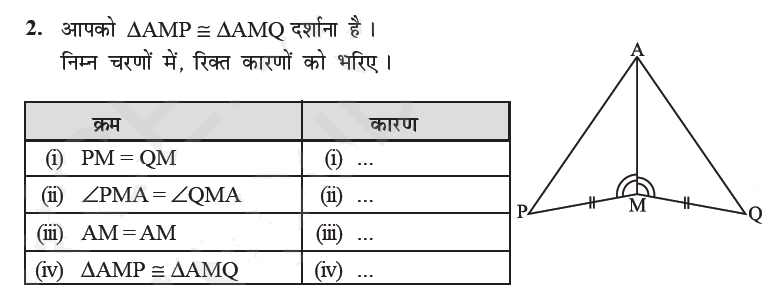 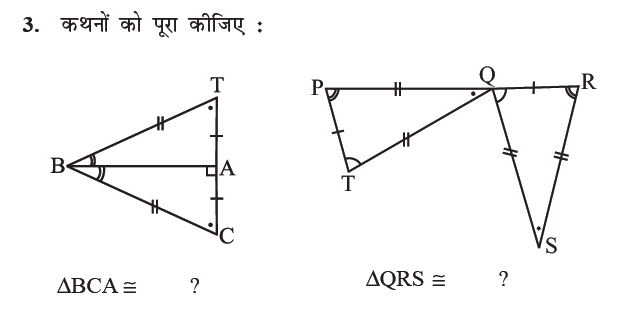 28
THANKS
29
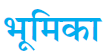 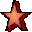 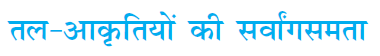 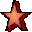 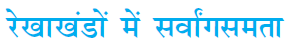 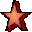 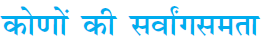 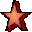 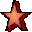 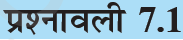 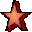 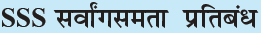 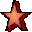 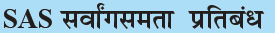 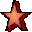 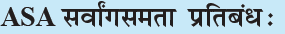 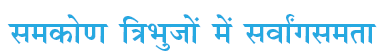 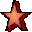 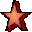 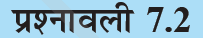 30